6 叉フィッシュボーン図テンプレート
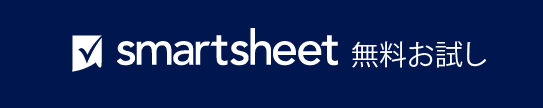 このテンプレートを使用するタイミング: こちらのフィッシュボーン テンプレートは、複雑なデータを理解しやすい形式で提示するのに役立ちます。中心的な問題を 6 つのカテゴリまたは原因に分割し、重要な詳細を要約して、構造化された問題解決の対話にオーディエンスを惹きつけることができます。 
  
テンプレートの注目の機能: 十分なスペースがある明快なデザインにより、各テキスト ブロックは読みやすく、区別するのも簡単です。6 つのセクションという形式により、内容を整理して詳細にプレゼンテーションできるようになっています。それぞれのセクションには個々の原因やカテゴリを詳細に説明するスペースがあり、主な問題と明確に結び付けることができます。
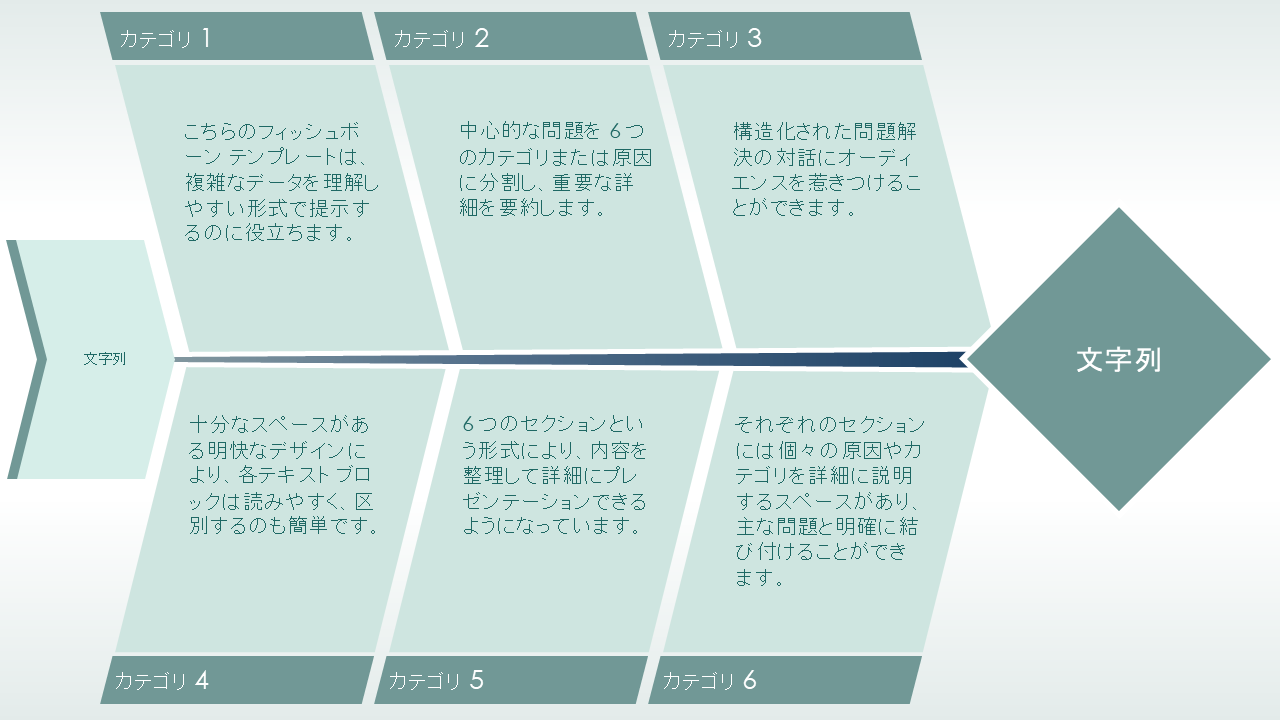 カテゴリ 1
カテゴリ 2
カテゴリ 3
こちらのフィッシュボーン テンプレートは、複雑なデータを理解しやすい形式で提示するのに役立ちます。
中心的な問題を 6 つのカテゴリまたは原因に分割し、重要な詳細を要約します。
構造化された問題解決の対話にオーディエンスを惹きつけることができます。
文字列
文字列
それぞれのセクションには個々の原因やカテゴリを詳細に説明するスペースがあり、主な問題と明確に結び付けることができます。
6 つのセクションという形式により、内容を整理して詳細にプレゼンテーションできるようになっています。
十分なスペースがある明快なデザインにより、各テキスト ブロックは読みやすく、区別するのも簡単です。
カテゴリ 4
カテゴリ 5
カテゴリ 6
カテゴリ 1
カテゴリ 2
カテゴリ 3
文字列
文字列
文字列
文字列
文字列
文字列
文字列
文字列
カテゴリ 4
カテゴリ 5
カテゴリ 6